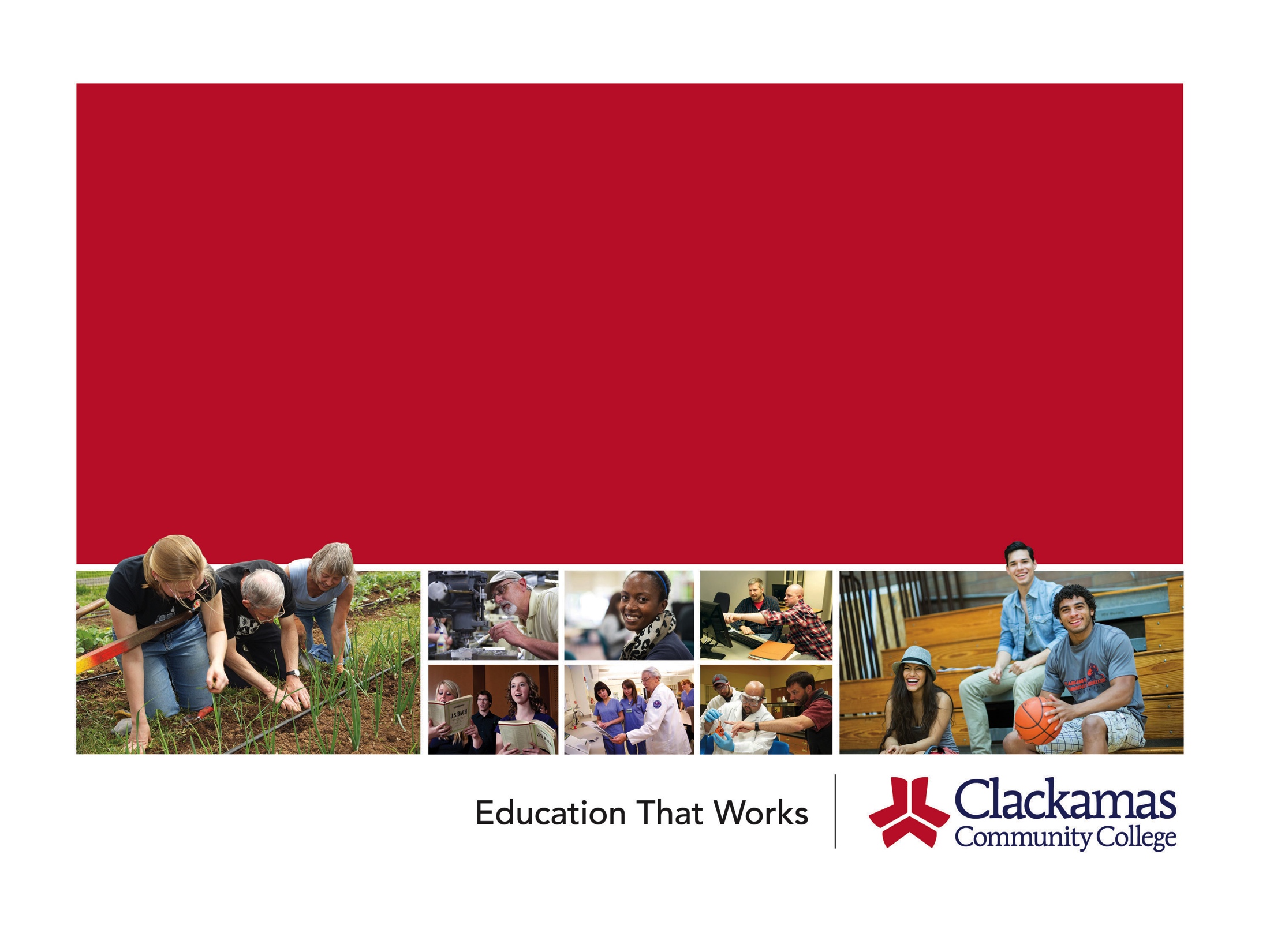 Return to Campus Update
[Speaker Notes: Updated 8-18-15, 2015]
Who
Return to Campus Task Force
David Plotkin and Tara Sprehe, chairs
Dru Urbassik
Tom Sonoff
Melissa Richardson
John Phelps
Melissa Padron
Sarah Hoover
Vicki Hedges
Sue Goff
Bob Cochran
What
Listen to college community for topics/questions related to returning to campus
Modify current Return to Campus plan as needed
Communicate updates or changes based on state and local guidance
How
Divided into subgroups by topic:
Academics
Employees
Facilities/Safety
Students
Virtual/Technology
How Continued
Subgroups invite subject matter experts and/or key stakeholders to meetings (includes faculty, staff, students)
Complete template of guiding questions
Bring recommendations to full task force
Consensus model used for discussion and approval
What’s Next?
Many, many questions are currently being discussed.
Visits with campus community at the division level throughout May.
Task force added to Committee webpage
Comment form added to Return to Campus webpage
What’s Next
We will return to College Council on May 21 and June 4 with a larger block of time dedicated to providing updates and answering questions

In the meantime, please check out the dedicated web pages and send any questions through the comments form or to Tara or David directly.
Thank You!
Tara Sprehe: Taras@Clackamas.edu
David Plotkin: David.Plotkin@Clackamas.edu
Return to Campus Task Force Materials: Committees webpage, MyClackamas portal
Comment Form: Return to Campus webpage